Quarterly HR Community Meeting
Human Resources Administration
August 18, 2020
Quarterly HR Community MeetingAGENDAAugust 18, 2020, 10:00am – 12:00pmVia GoToWebinar
Welcome 									Al Howell

Making the “New Normal” Work									
	Agency HR Perspectives						Brian Robinson, DOT
											Courtney Ware, TCSG
	Remote Recruiting							Monique Jenkins
	Telework									Bo McDaniel
	
“New Normal” Questions and Answers				Al Howell, Moderator
			Panel of SMEs

Benefits Updates								Leneequa Morris
			Carla Gracen					
Meeting Wrap-up								Al Howell
2
Welcome
Al Howell
Making the New Normal WorkAgency HR Perspectives
Brian Robinson, Deputy HR Director
Georgia Department of Transportation
Making the New Normal WorkAgency HR Perspectives
Courtney Ware, HR Director
Technical College System of Georgia
Making the New Normal WorkTelework
Bo McDaniel, Director
Talent Management and Policy
Making the New Normal WorkVirtual Recruiting
Monique Jenkins, Manager
Enterprise Talent Management Services
Considerations for Virtual Recruiting
Review current interview process

Embrace current technology

Create how to videos/instructions for hiring mangers
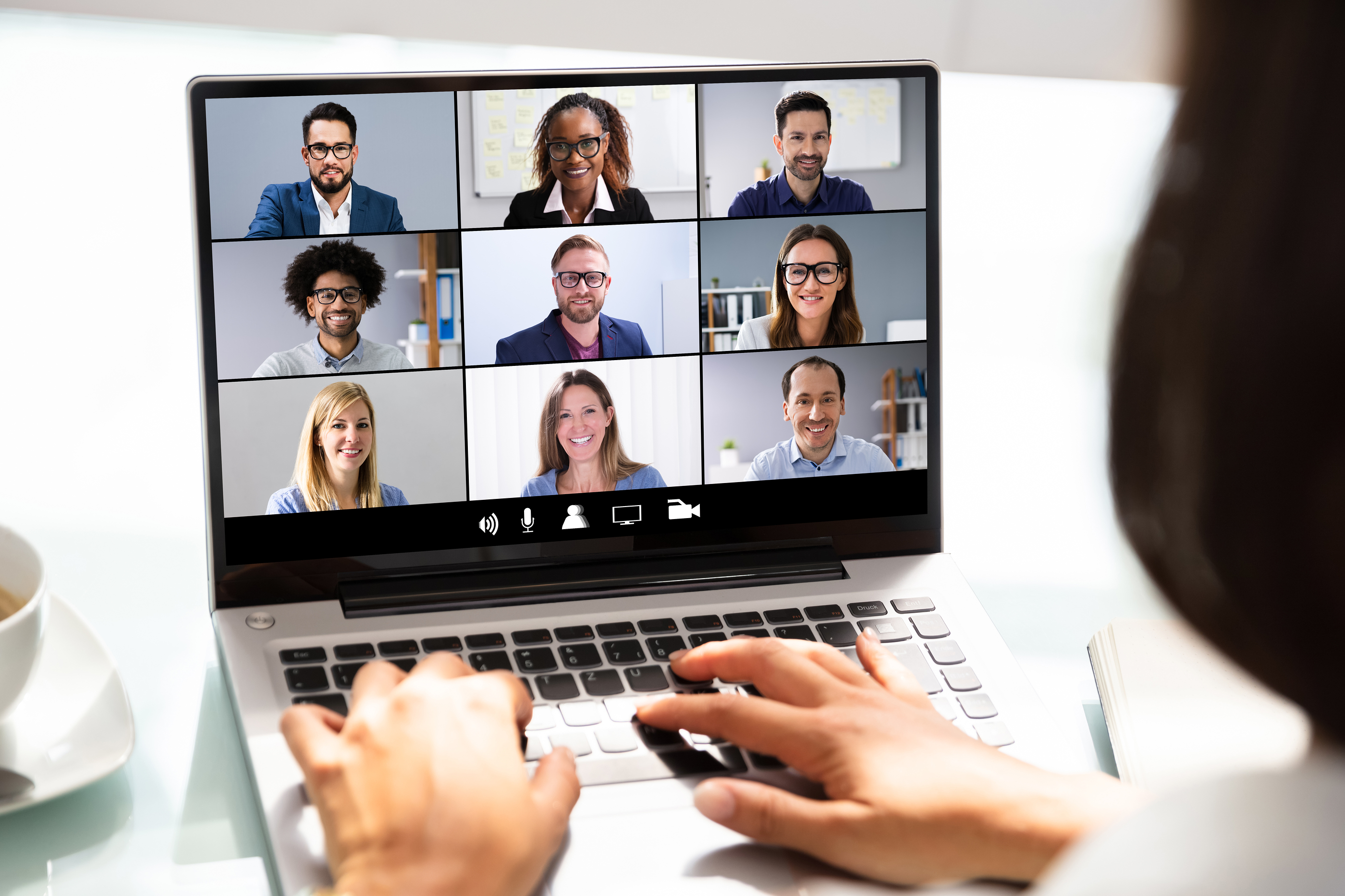 8
Considerations for Virtual Hiring
Automate new hire form completion process

Adapt onboarding to the virtual environment

Encourage managers to transition to virtual check-in meetings
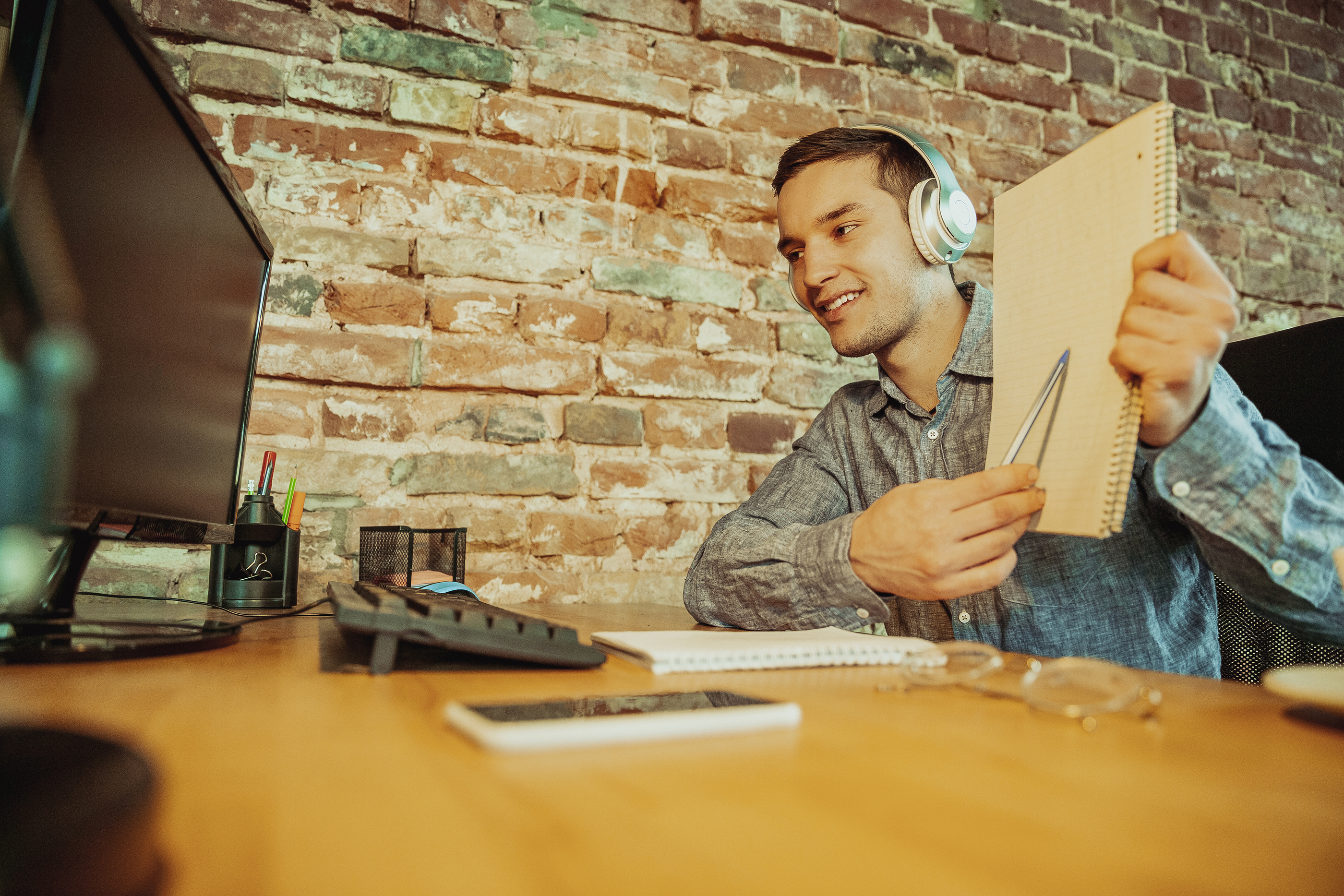 9
Making the New Normal Work:Questions and Answers
Al Howell, DOAS, Moderator

Panel of Experts

				Monique Jenkins, DOAS		Bo McDaniel, DOAS
				Brian Robinson, DOT			Courtney Ware, TCSG
Benefits Updates
Leneequa Morris
Carla Gracen
Jill Simms
2020 Open Enrollment for Plan Year 2021
October 19, 2020 at 12:00 a.m. ET and ends November 6, 2020 at 11:59 p.m. ET
__________________________________
During Open Enrollment, eligible active employees may:
Enroll in Flexible Benefits coverage
Change Plan Option and/or Vendor 
Enroll eligible dependents
Drop covered dependents
Decrease or increase coverage tier
Discontinue Flexible Benefits plan option(s)
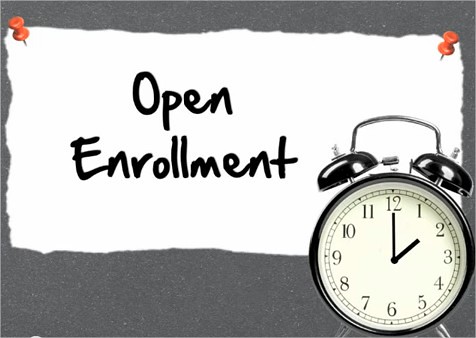 12
The 2021 Health Care Flexible Spending Account (FSA) will increase to $2,700.00 

UNUM’s Long-Term Care premiums will increase by 12%

Benefit Fairs will be virtual  


Important Note:  Flexible Spending Accounts (Dependent care and Health care) do not automatically roll over.  If you want to continue your FSA(s) contributions for the 2021 plan year, you must re-enroll during this OE period.
2021 Flexible Benefits Program Changes and Other Updates
Dental RFP for Plan Year 2021
DHMO
RFP Notice of Intent to Award – Cigna
The incumbent vendor
If awarded, contract pricing will be effective for Plan Year 2021. The pricing did not change.





The $.70 administrative fee is not included in the monthly rates above.
Rates are guaranteed through Plan Year 2024.
Coverage did not change.
PPO
RFP Notice of Intent to Award – Cigna
If awarded, contract pricing will be effective for Plan Year 2021.
*PPO award is under protest





The $.70 administrative fee is not included in the monthly rates above.
Rates are guaranteed through Plan Year 2023.
.Coverage changes include:
No waiting periods on major and orthodontia services
No frequency limitation of certain services, e.g., extraoral x-rays
Orthodontia lifetime maximum benefit will reset to $0 at contract transition
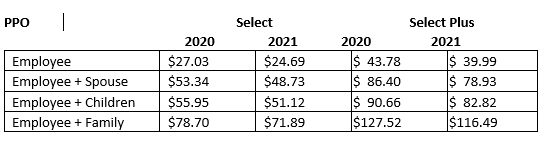 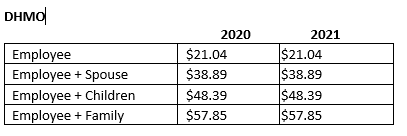 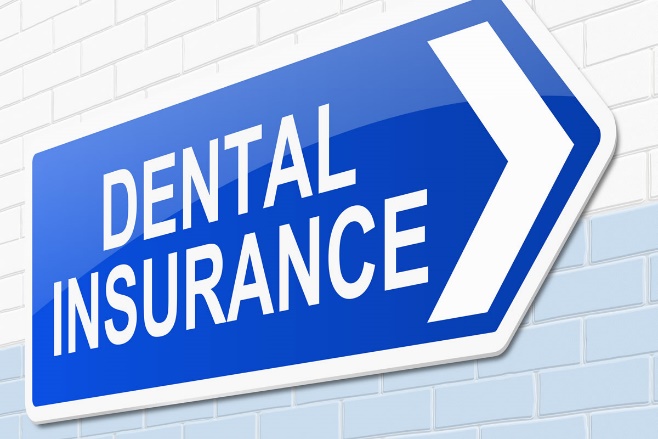 14
Pet Insurance RFP for Plan Year 2021
RFP Notice of Intent to Award issued to two Pet Insurance vendors: MetLife and Nationwide.
For PY 2021, the actual pricing will be determined on an individual pet-basis when the employee enrolls for coverage.









The $.70 administrative fee is not included in the monthly rates above.
The rates are guaranteed through Plan Year 2021.
Coverage details will be communicated as part of the Open Enrollment process.
15
Employee Assistance Program RFP for FY2021
EAP
RFP Award – Kepro
The incumbent vendor
 Contract pricing will be effective for Plan Year 2021, effective August 1, 2021. 
The pricing will be reduced for 4-visits and 6-visits; and will increase for 8-visits.











HRA is working with Kepro regarding the implementation of the new Participation Agreement.
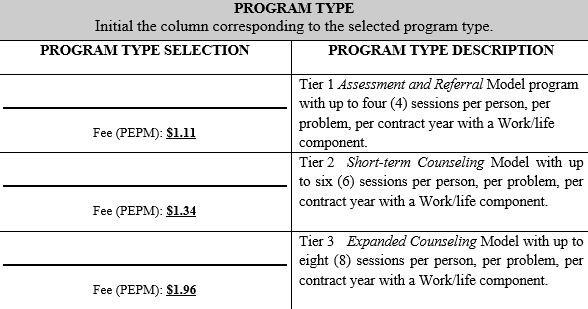 16
GASCCP 2020-2021 Campaign
87 applications received:
70 Independent Charities
17 Federations
742 Total Independents, Federations and Federation-Covered Charities
All applicants were approved
GASCCP Coordinator Training will be held at the end of August 2020.
Training will be recorded for replay.
The 2020-2021 Campaign will be September 16, 2020 to November 16, 2020
Due to COVID-19, the campaign will promote 100% virtual participation.
Details will be posted in the GASCCP Website pages and discussed in the Training.
Weekly activity ideas for the virtual campaign will be provided.

Special “Thank You” to Jill Simms and Hannah Mayes for their recommendations and planning for the upcoming campaign!
17
Meeting Wrap-up
Al Howell
Status Update on the Eligibility and Enrollment System and Services 2019 Contract
19
Status Update on the Eligibility and Enrollment System and Services 2019 Contract, cont.
20
Preventing Sexual HarassmentFY21 Annual Training Dates to Remember
21
2020 HR Community Meeting Dates
November 10, 2020
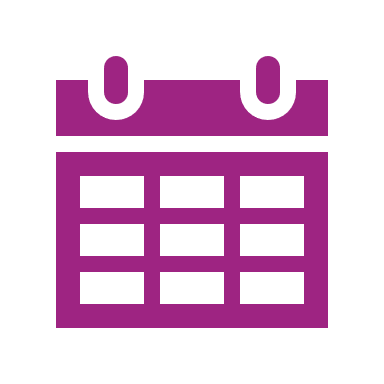 22
Other Upcoming HR Meetings
23
Georgia Council for Human Resources (formerly Council for State Personnel Administration) Annual Conference – September 24 - 25
24
Meeting Feedback
Please share your thoughts on today’s meeting by completing our survey:

https://www.surveymonkey.com/r/C7787Y2
25
404-463-7054